Building Structures from Classifiers for Passage Reranking
Date:  2014/02/25
Author: Aliaksei Severyn, Massimo 
               Nicosia, Aleessandro Moschitti
Source: CIKM’13
Advisor:  Jia-ling Koh
Speaker: Chen-Yu Huang
Outline
Introduction
Learning to rank with kernels
Structural models of Q/A pairs
Feature vector representation
Experiment
Conclusion
2
Introduction
What is Mark Twain‘s real name?
Search engine
Samuel Langhorne Clemens, better known as Mark Twain.
Roll over, Mark Twain, because Mark McGwire is on the scene.
Mark Twain couldn't have put it any better.
Roll over, Mark Twain, because Mark McGwire is on the scene.
Mark Twain couldn't have put it any better.
Samuel Langhorne Clemens, better known as Mark Twain.
3
Introduction
Automated question answering(QA) is a complex task that often requires manual definition of rules and syntactic patterns to detect the relations between a question and its candidate answers
Compute a textual similarity
Machine learning
Build a answer passage reranking model
encodes powerful syntactic patterns relating q/a pairs
Automatically extracted and learned the feature not require manual feature engineering
4
Outline
Introduction
Learning to rank with kernels
Tree kernel
Preference reranking with kernels
Structural models of Q/A pairs
Feature vector representation
Experiment
Conclusion
5
Kernel-based answer passage reranking system
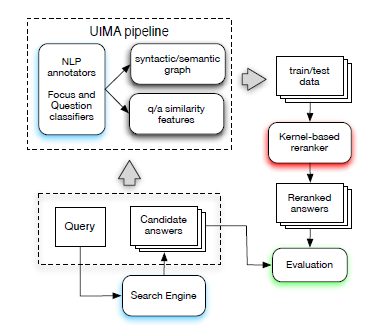 6
Kernel-based answer passage reranking system
Model q/a pairs as linguistic structure
Automatically extracted and learn powerful syntactic patterns

<                                                   ,                                         >
Samuel Langhorne Clemens, better known as Mark Twain.
What is Mark Twain‘s real name?
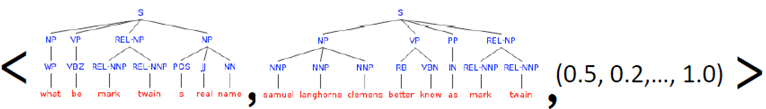 7
Tree kernels
Syntactic Tree Kernels (M. Collins, 2002)


Partial Tree Kernel (A. Moschitti, 2006)
A function that can be effectively applied to both constituency and dependency parse trees.
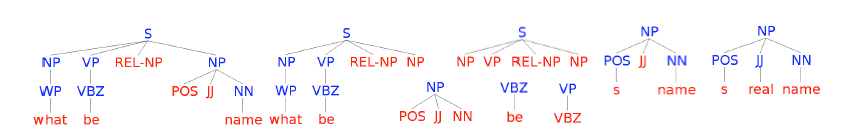 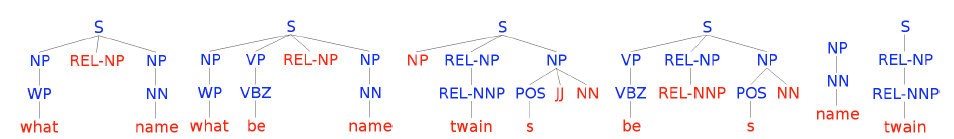 8
Preference reranking with kernels
To enable the use of kernels for learning to rank with SVMs, use preference reranking (T. Joachims, 2002)
A set of q/a pairs {a, b, c, d, e}
a>b , a>c, b>c, c > e …
Preference kernel
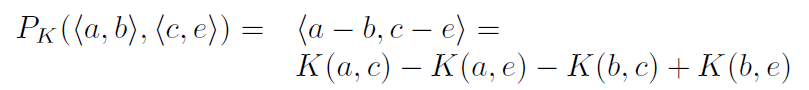 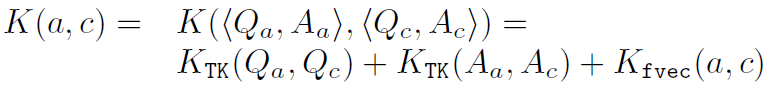 9
Preference reranking with kernels
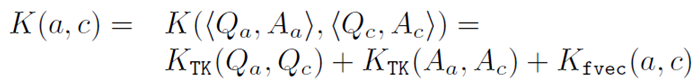 q/a pair:a, c
KTK(Qa, Qc) = 1.0, KTK(Aa, Ac) = 0.7, Kfvec(a, c) = 0.3
K(a, c) = 1.0+0.7+0.3 = 2.0
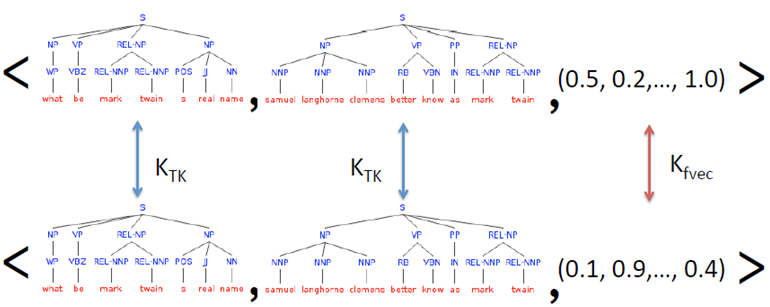 10
Outline
Introduction
Learning to rank with kernels
Structural models of Q/A pairs
Structural representations
Relational tag using question focus and question category
Feature vector representation
Experiment
Conclusion
11
Structural representation
Shallow tree structure
This is a essentially a shallow syntactic structure built from part-of-speech tags grouped into chunks
A special REL tag links the related structures
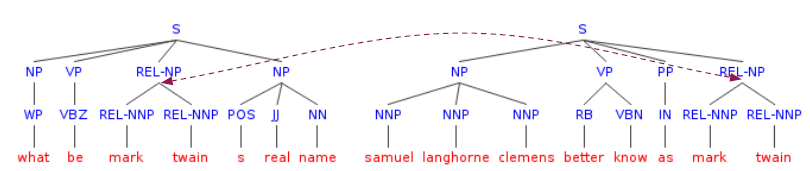 12
Relational tag using question focus and question category
Use the question category to link the focus word of a question with the name entities extracted form the candidate answer
Six non overlapping classes
abbreviations(ABBR)
Descriptions(DESC)
Entity(ENTY)
Human(HUM)
Location(LOC)
Numeric(NUM)
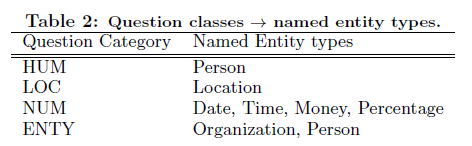 13
Relational tag using question focus and question category
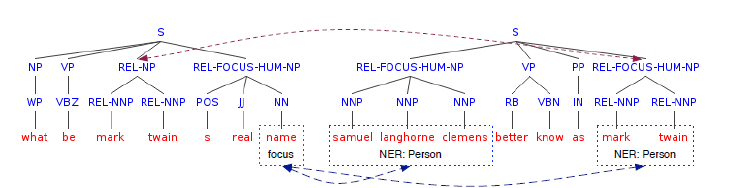 14
Outline
Introduction
Learning to rank with kernels
Structural models of Q/A pairs
Feature vector representation
Experiment
Conclusion
15
Feature vector representation
The total number of basic feature is 24
N-gram of part-of-speech
NER relatedness
LDA
…
16
Outline
Introduction
Learning to rank with kernels
Structural models of Q/A pairs
Feature vector representation
Experiment
Conclusion
17
Experiments---1
Corpora
Train data: TREC QA data 2002 and 2003 years (824 questions)
Test data: TREC 13
Search engines
TREC and Answerbag
50 candidate answers for each questions
18
Experiments---1
Baseline
BM25
CH (shallow tree)
V (reranker model)
Approach
F ( semantic linking)
TF ( adding a question category)
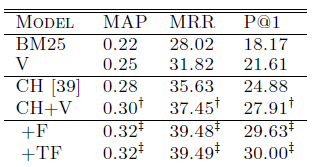 19
Experiments---2
Corpora
Train data: TREC 8-12
Test data: TREC 13
Advanced feature ( Vadv)
Greedy String Tiling
Resnik similarity
…
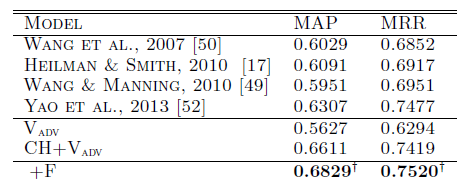 20
Outline
Introduction
Learning to rank with kernels
Structural models of Q/A pairs
Feature vector representation
Experiment
Conclusion
21
Conclusion
Use of structural kernel technology to induce rich feature spaces form structural sematic representations of question and answer passage pairs.
Provide adaptable question and focus classifiers.
Conceptually simpler than previous system.
22
MRR( Mean Reciprocal Rank)
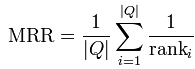 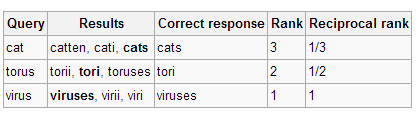 mean reciprocal rank 
= (1/3 + 1/2 + 1)/3 = 11/18
23